Scottish poems
A Dug, A Dug by Bill Keys
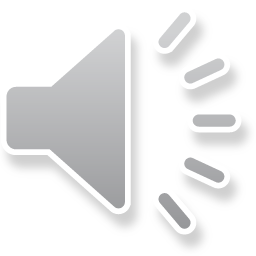 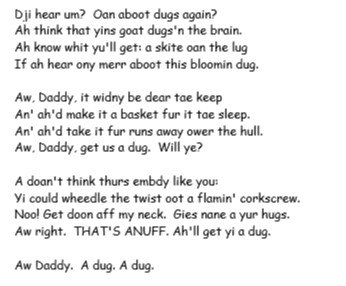 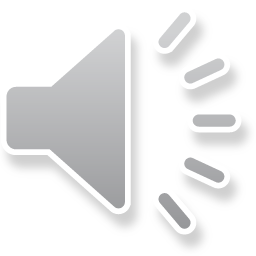 Street Talk by JK Annand
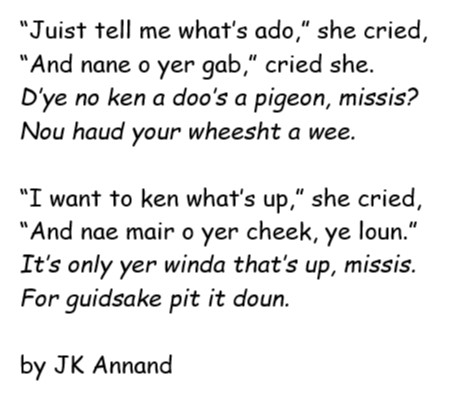 Twa-Leggit Mice by JK Annand
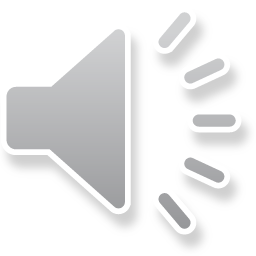